Computational Geometry
d-Dimensional Linear Programming 

Michael T. Goodrich

with some slides adapted from David Eppstein, licensed under Creative Commons Attribution 4.0 International License
1
Review: 2D Linear Programming
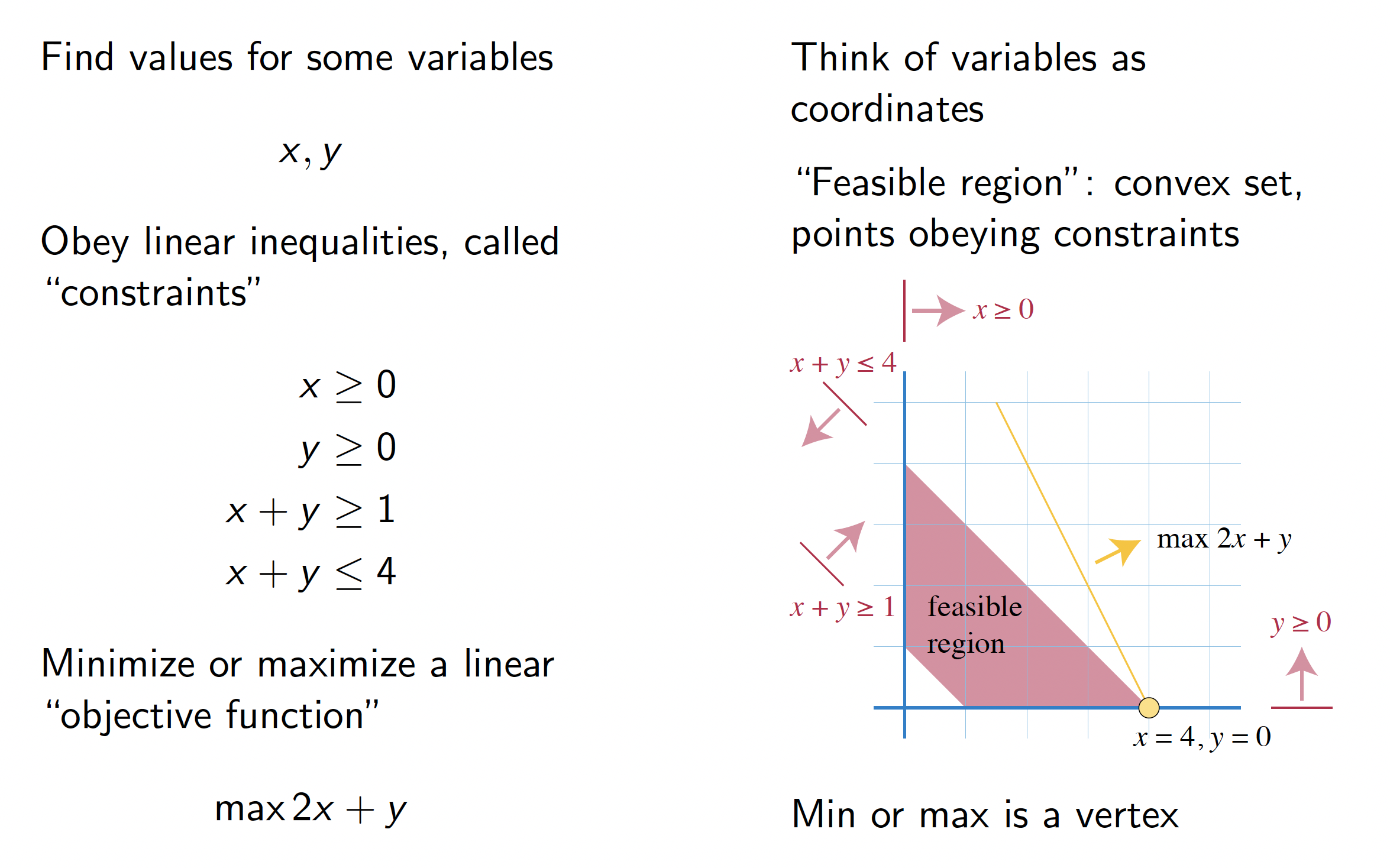 2
Application – Machine Learning
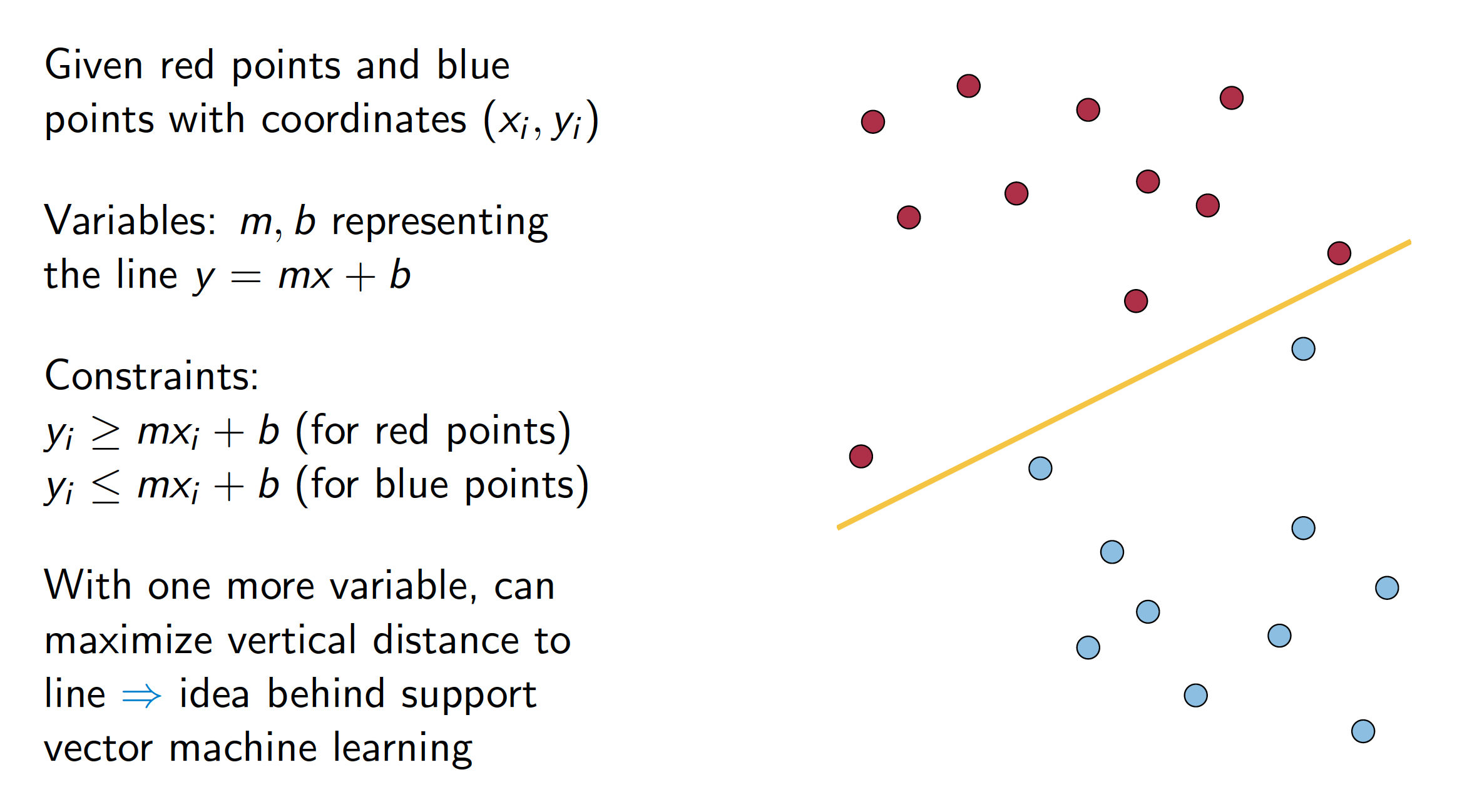 3
3-Dimensional Linear Programming
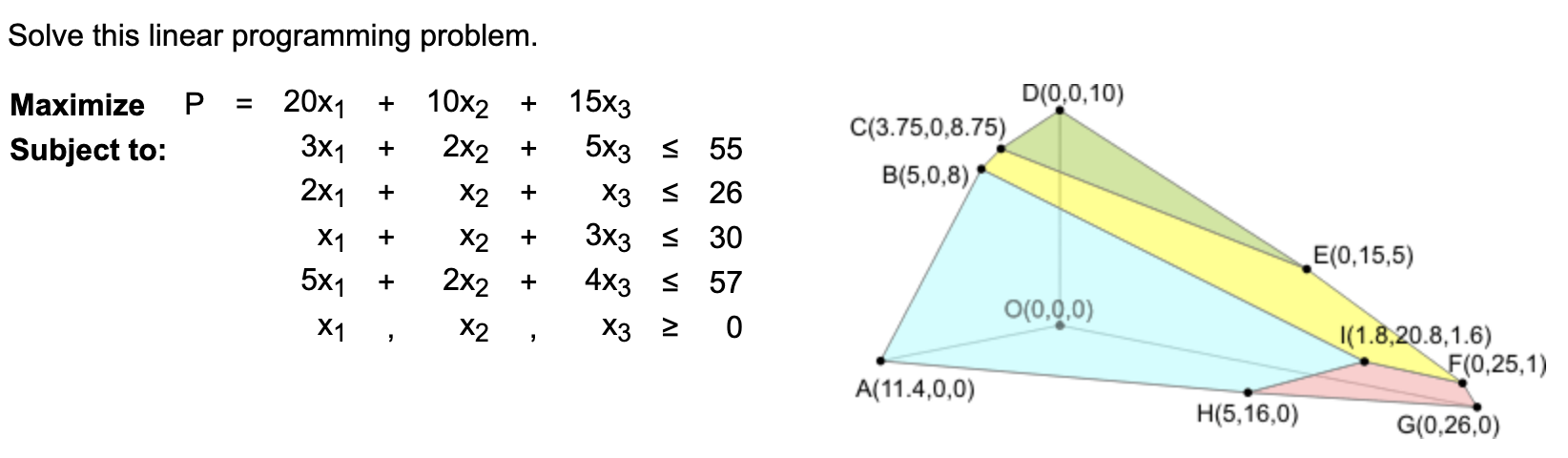 Image from https://people.richland.edu/james/ictcm/2006/3dsimplex.html
4
Application – Linear Regression
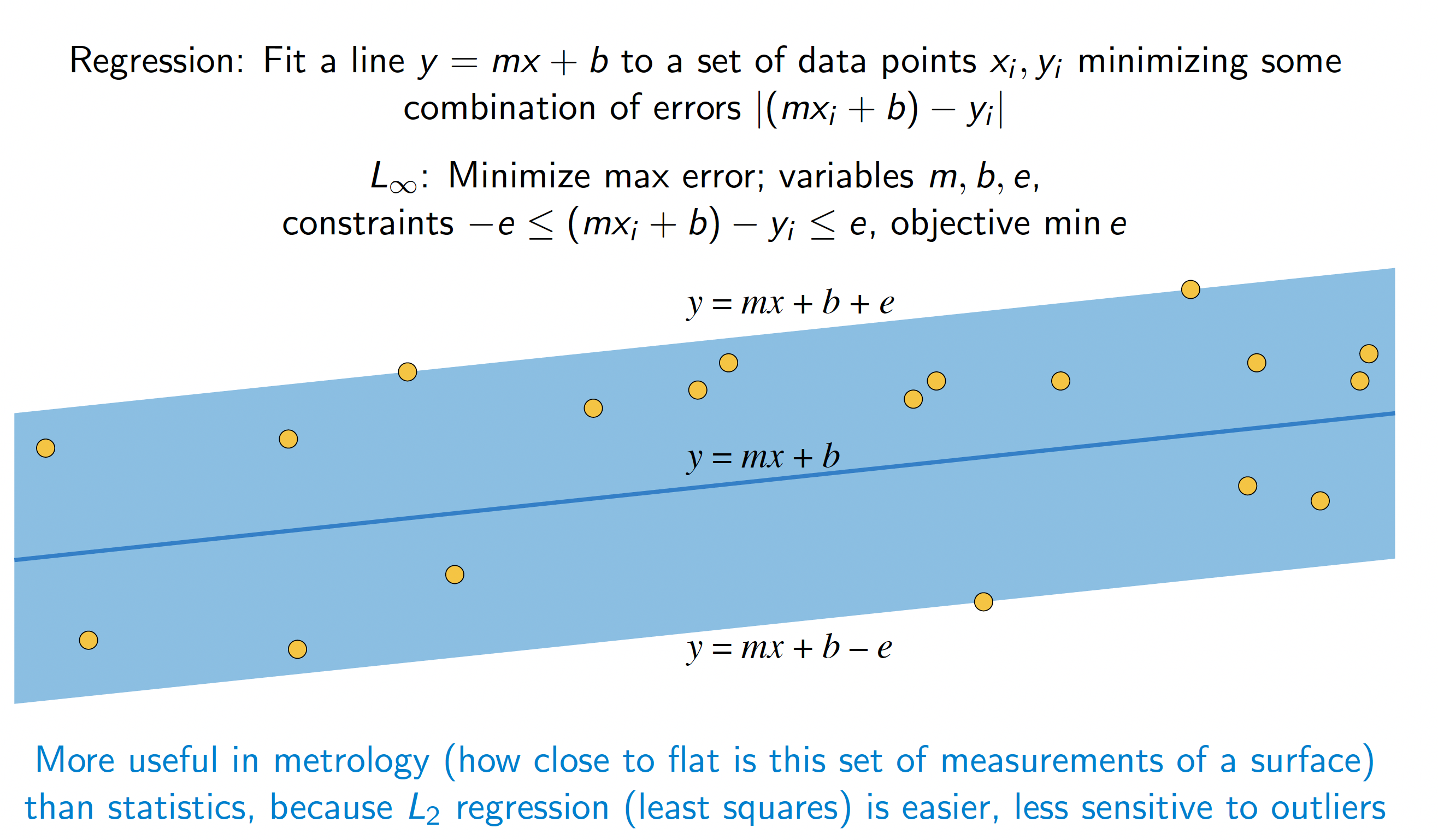 5
Application – 3D Machine Learning
Given red points and green points with coordinates (xi, yi, zi)
Variables: s, t, b representing the plane z = sx + ty + b
Constraints:
	zi ≥ sxi + tyi + b (for red points)
	zi ≤ sxi + tyi + b (for green points)

With one more variable (in 4D), we can maximize vertical distance to plane
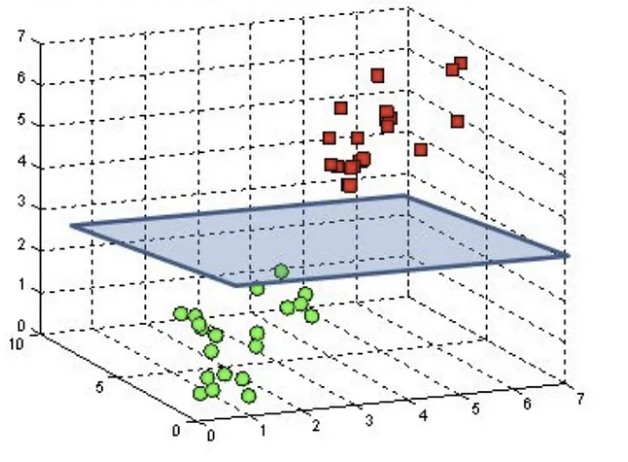 6
Image from https://towardsdatascience.com/support-vector-machine-introduction-to-machine-learning-algorithms-934a444fca47
Seidel’s Algorithm for d-dimensional LP
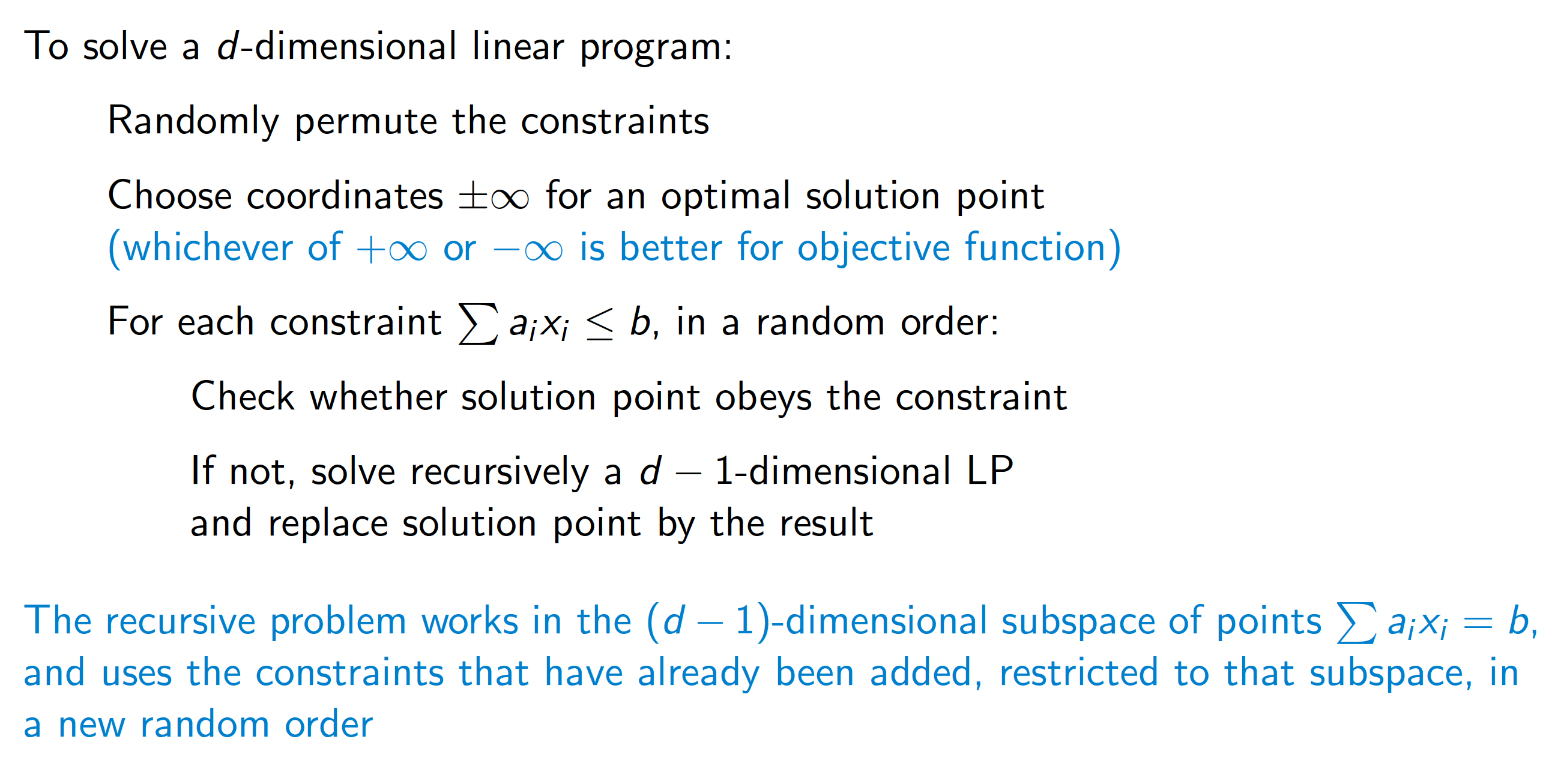 7
Backwards Analysis
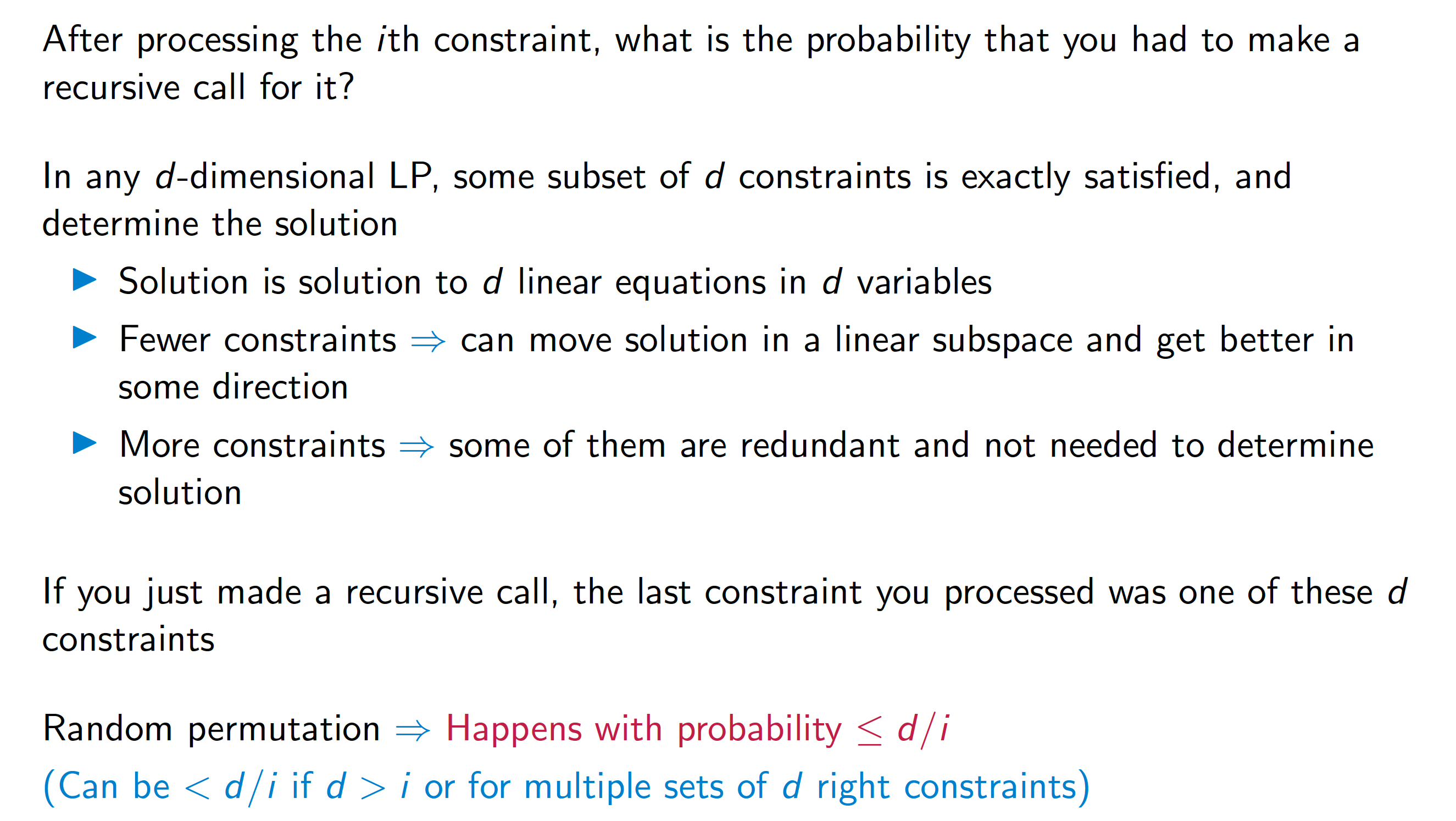 8
Expected Running Time
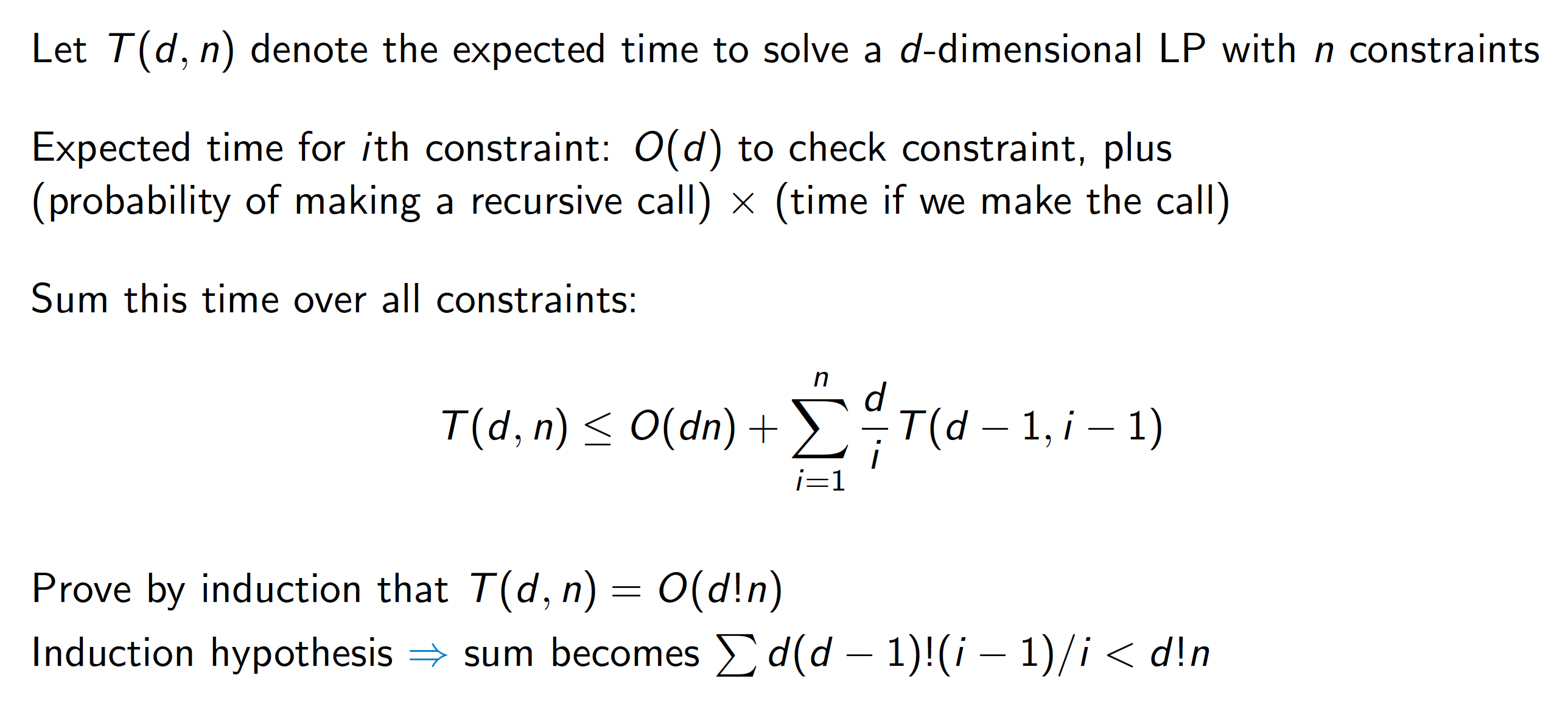 9
Minimum-area Enclosing Annulus
Find the minimum-area annulus, which is defined by 2 concentric circles, such that all n points are between the two circles.
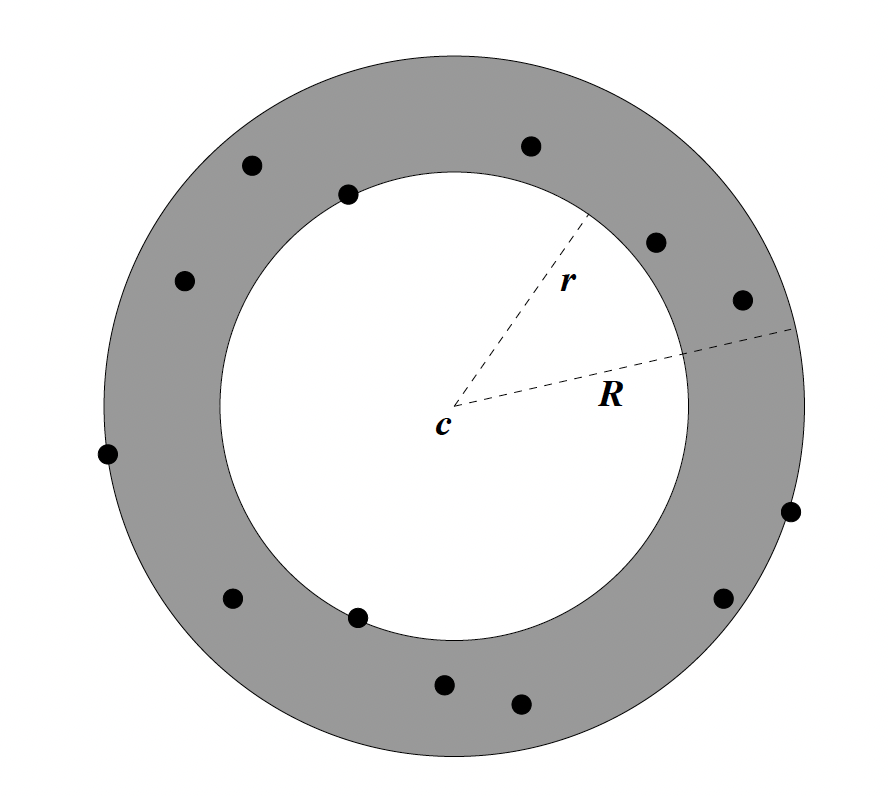 P = 2D point set
10
Minimum-area Enclosing Annulus
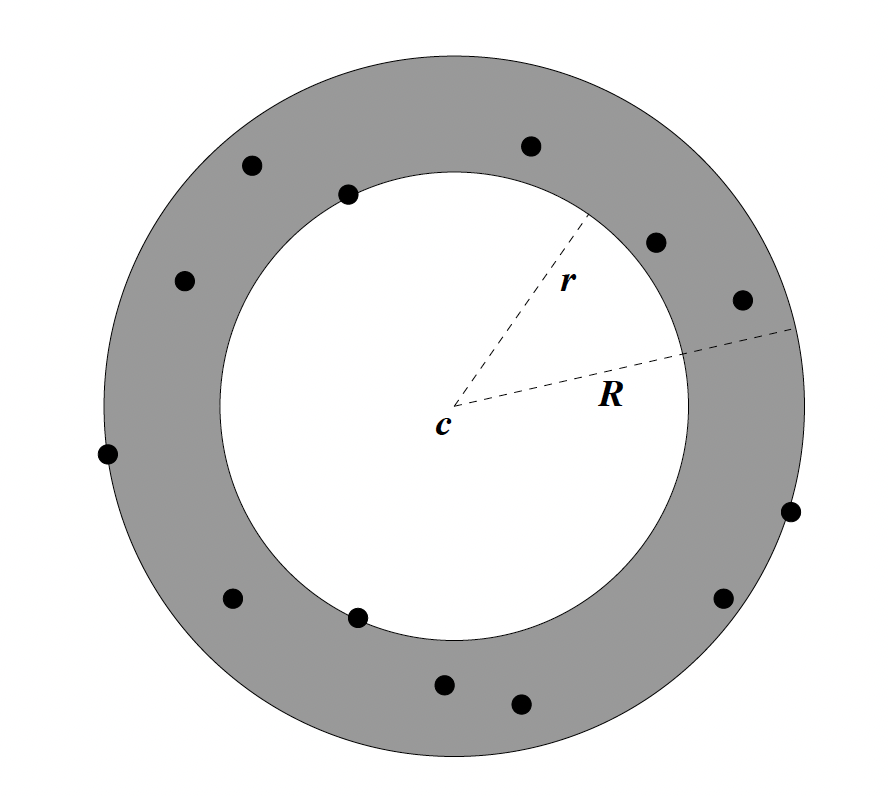 P = 2D point set
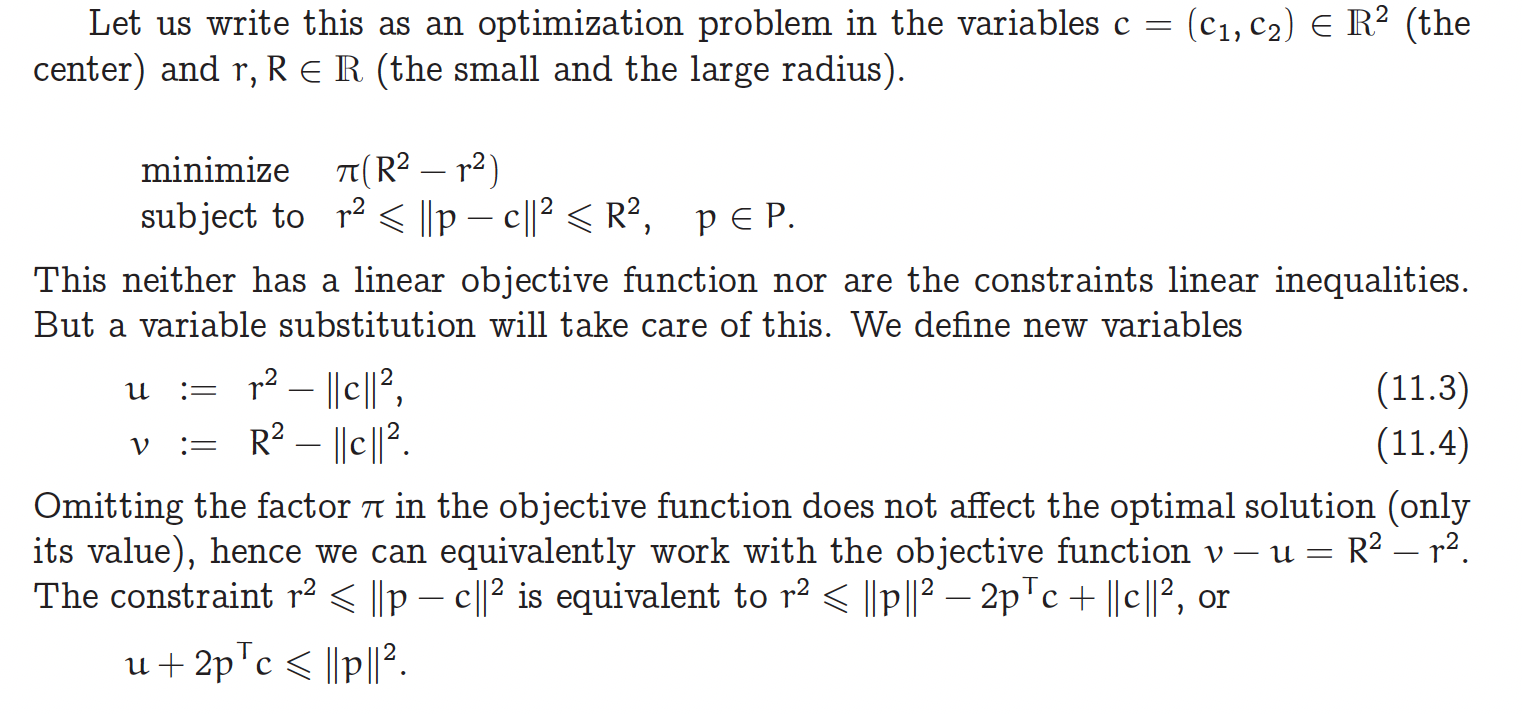 (by squaring the distance)
11
from https://ti.inf.ethz.ch/ew/lehre/CG12/lecture/Chapter%2011%20and%2012.pdf
Minimum-area Enclosing Annulus
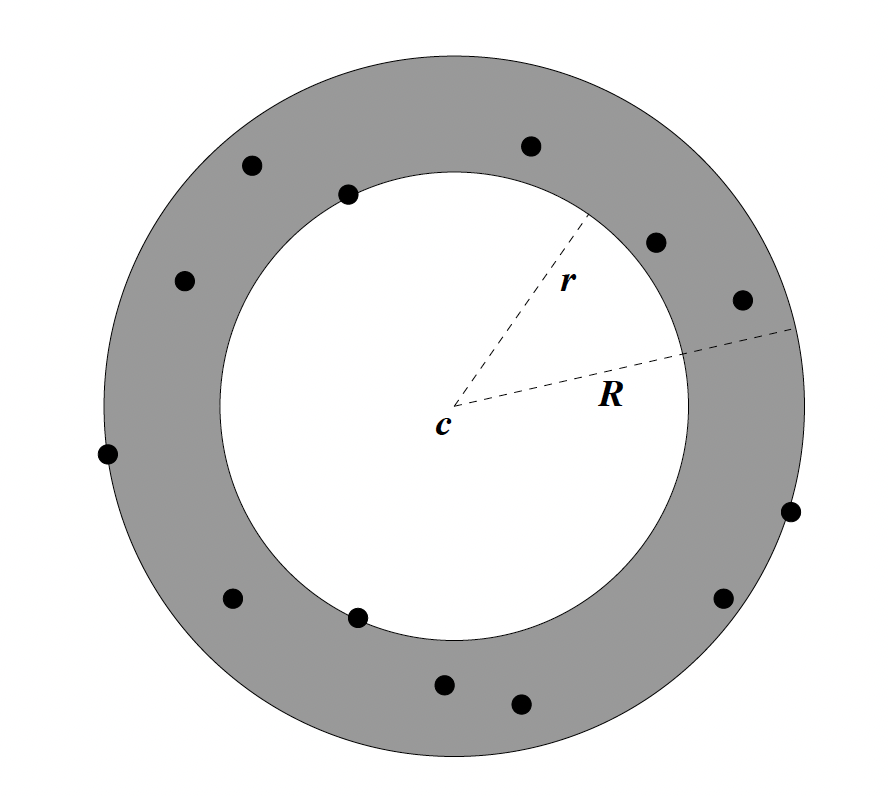 P = 2D point set
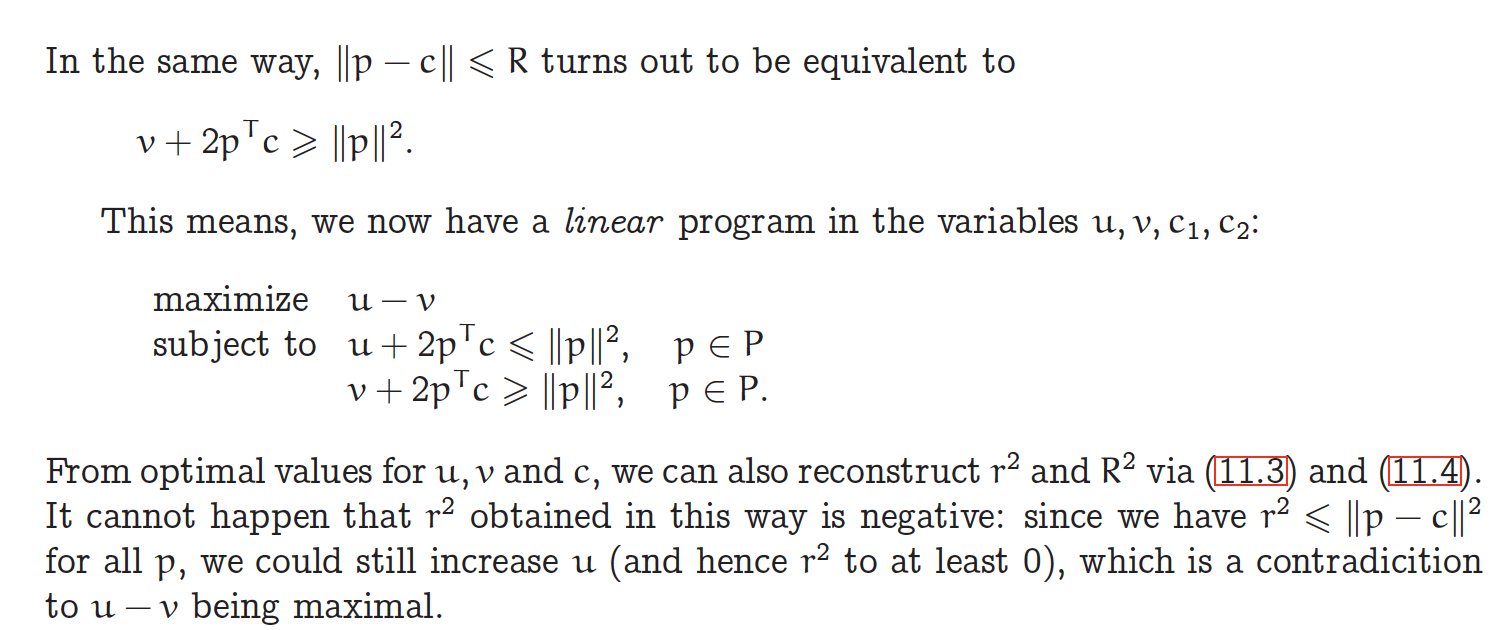 12
from https://ti.inf.ethz.ch/ew/lehre/CG12/lecture/Chapter%2011%20and%2012.pdf
Reference
Raimund Seidel. Small-dimensional linear programming and convex hulls made easy. Discrete & Computational Geometry, 6(5):423–434, 1991. doi: 10.1007/BF02574699.
13